日
・保育園名、電話番号、QRコード等は
　自拠点のものに差し替えること。
・その他、写真や文言などのサンプル部分を
　拠点ごとに編集し、作成すること。
※枠外（グレー部分）は印刷時反映されないため注意。
　確認する場合は「ファイル」の「印刷」画面で
　プレビューを見ること。
ニチイキッズ穂高保育園
５月
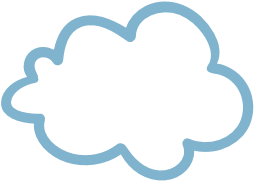 まってるよ♪
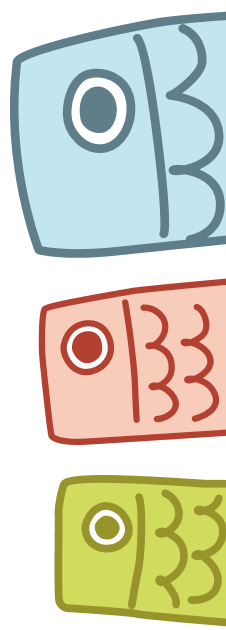 子育てひろば
参加費は無料です。対象は0.1.2歳児の親子三組まで
＼ 日程／
10・24日（金）
7・21（火）
23日（木）
園開放
10:00~
リトミック

10:30～
英語レッスン

10:30～
在園している
0歳児クラスの
お友だちと一緒に
遊びませんか？
ご予約はお電話にて事前にご連絡ください
☎℡０２６３－８１－１０３１
担当:山岸
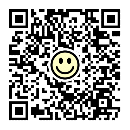 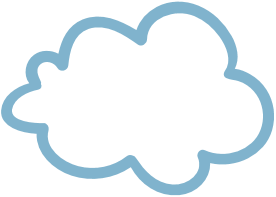